WP PWIE SP X.2 KoM
Comenius University Bratislava
     A. Marín Roldán, P. Veis
     M. Veis, M. Držík, S. Atikukke, S. Soni, O.S. Tripathi
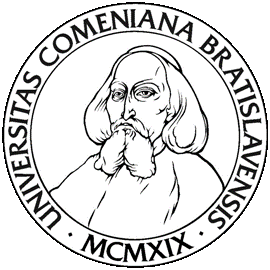 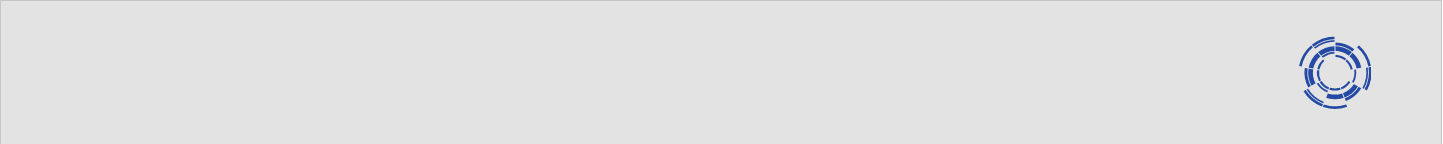 TASKS TO BE PERFORMED IN 2022
Comparison ps vs. ns LIBS regarding absolute composition and D content in reference and ITER-relevant coatings which can include impurities (FZJ, CU, UT, ISSPUL, CEA)  planned measurements on non Be-containing samples using Vacuum UV-NIR LIBS and resonant LIBS (RLIBS) with tunable ns OPO laser 
(CF-) LIBS (ps, ns SP or DP) on samples (if available) from different devices (tokamaks or W-7X) (collab. SP B) (ISSP UL, CU, UT, VTT, FZJ, ENEA)  3x JET samples 
(CF-)LIBS on Be containing coatings with different type of fuel content (VTT, UT, CU)  8x Be-containing samples
CF-LIBS on produced reference samples before and after He loading (FZJ, CU, UT, ENEA)  He observed at low pressures
Be-containing samples campaign at VTT during 12-20th May 2022
CU|  Summary LIBS campaign with Be samples  | 2022  | Page
2
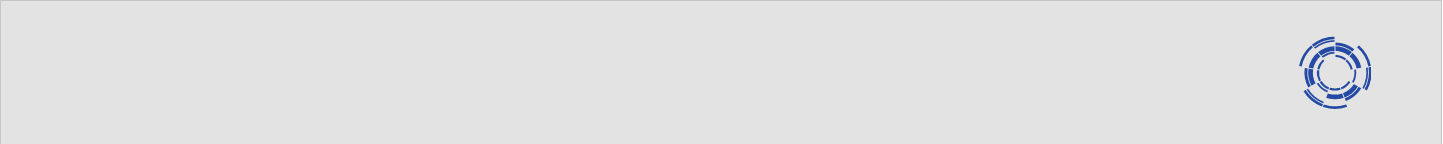 Preliminary results
We measure for the very first time JET samples, observing a good agreement with SIMS results.
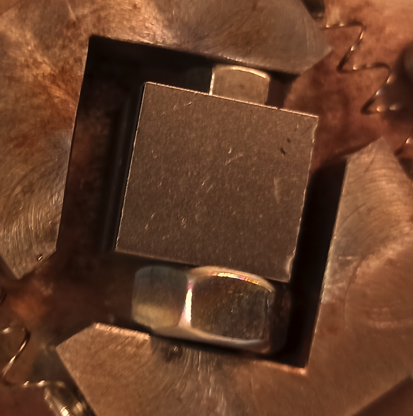 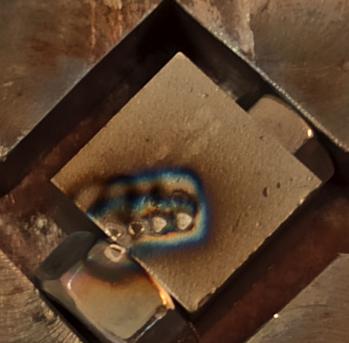 SIMS
LIBS
CU|  Summary LIBS campaign with Be samples  | 2022  | Page
3
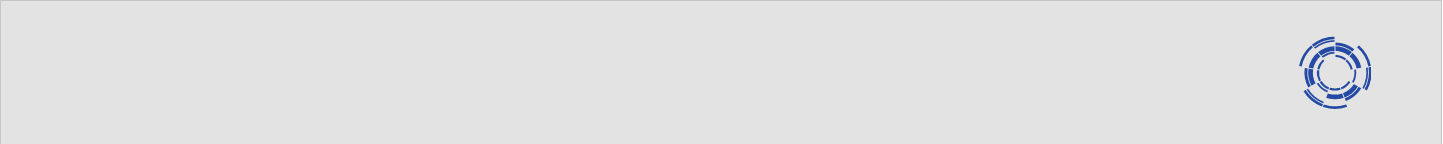 Preliminary results
We observe D in ALL samples, but better resolved at 2 mbar than at 100 mbar.
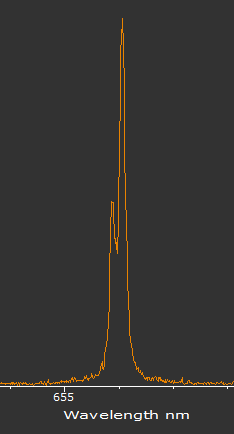 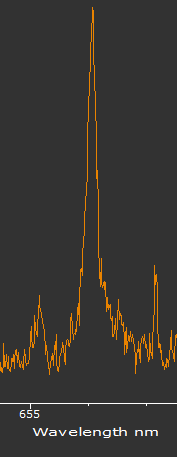 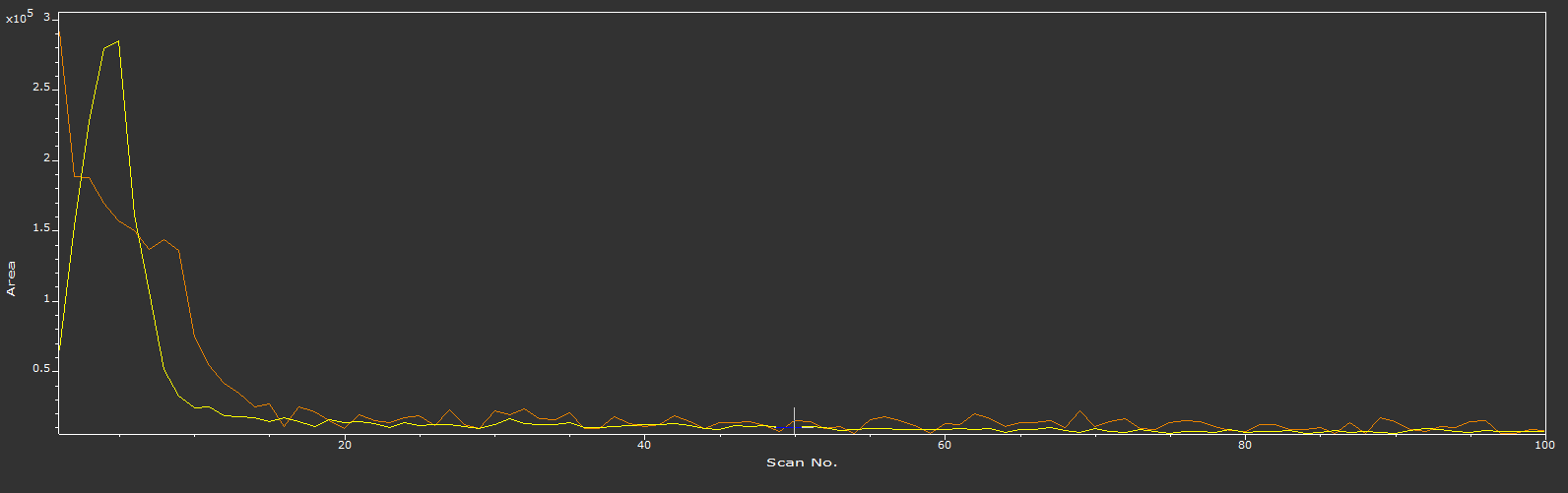 D @656.1 nm, 100mbar
D @656.1 nm, 2mbar
CU|  Summary LIBS campaign with Be samples  | 2022  | Page
4
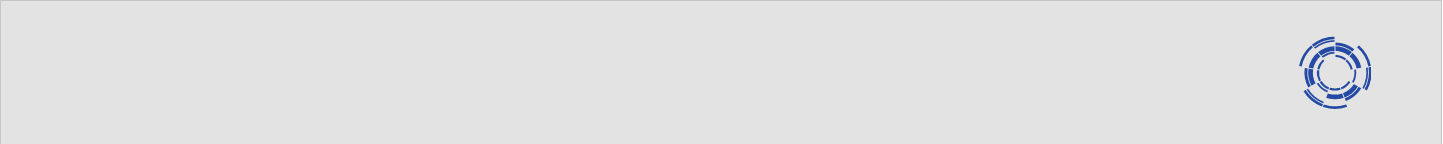 Preliminary results
We observe He in He-loaded samples:
Up to 4 mbar for 2.5 at.% He
Up to 20 mbar for 5 at.% He
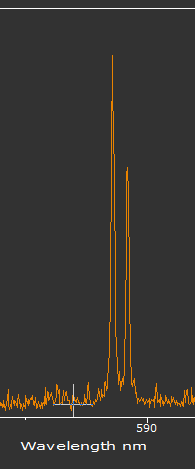 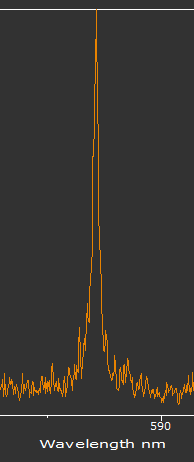 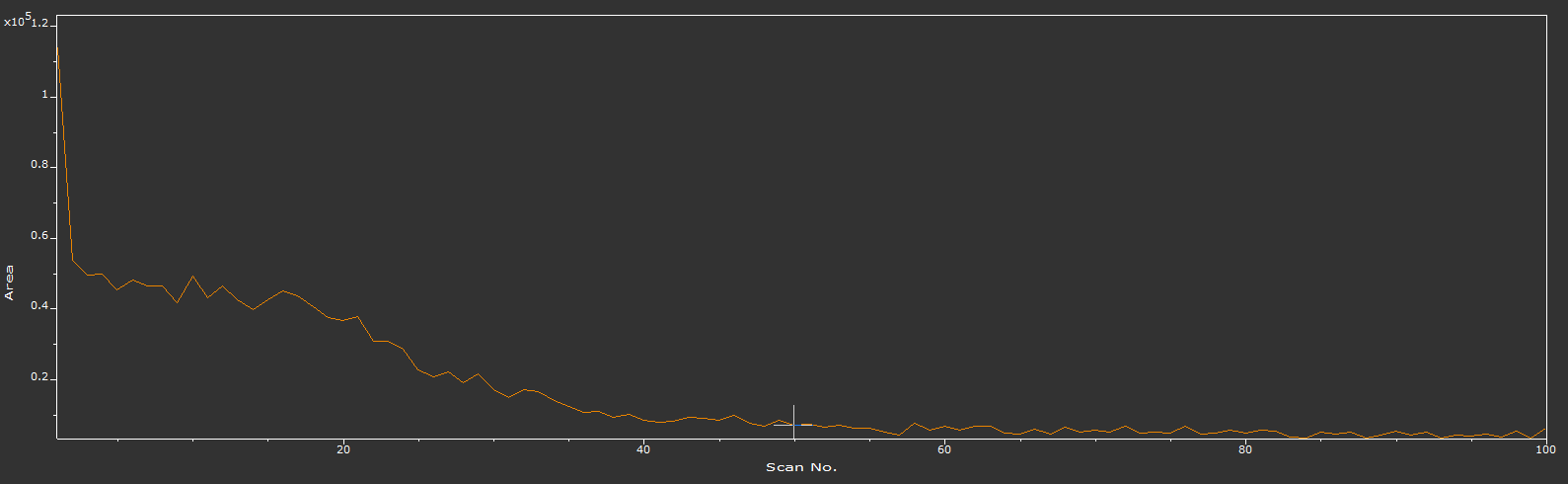 In non-He loaded samples, we observed Na impurity
He @587 nm, 2mbar
CU|  Summary LIBS campaign with Be samples  | 2022  | Page
5